Муниципальное бюджетное дошкольное образовательное учреждение детский сад компенсирующего вида № 5 муниципального образования г. Новороссийск«Мои значимые достижения в управлении ДОУ в 2016 году.Перспективы развития ДОУ.»Заведующая  МБДОУ детский сад компенсирующего вида № 5ЛЮТИКОВА ОКСАНА АНАТОЛЬЕВНА
МБДОУ детский сад  компенсирующего вида№ 5 муниципального образования г. Новороссийск Адрес: 353900, Российская Федерация, Краснодарский край, город Новороссийск, улица Губернского – 22, улица Мира – 14/4Лицензия: № 06356 от 25.08.2014г.Телефон: 8(8617)64-45-30, 8(8617)61-05-23Электронный адрес: 8617644530@mail.ruСайт ОО: dou5.d61.ruОрганизационно-правовая форма: образовательное учреждениеРежим работы: с7-00 до 9-00 (с двенадцатичасовым пребыванием).
Состав воспитанников ДОУ
            В детском саду две возрастных группы с  ЗПР:
  Группа детей I этапа обучения- с 5-6 лет
  Группа детей II этапа обучения – с 6-7 лет
	 Две возрастных группы с ОНР:
  Группа детей I этапа обучения- с 5-6 лет
  Группа детей II этапа обучения – с 6-7 лет
  Две группы кратковременного пребывания – с 4 -7 лет, которые посещают дети с ЗПР.
Характеристика контингента родителей  по сфере занятости:                           многодетные: промышленность   - 8 -8%                        5 семей военнослужащие -  7 – 7%                     имеющие детей инвалидов: госслужащие – 4 -4%                                  14 семей торговля – 15 – 14%                                 по социальному составу: образование – 4 – 4%                                  полные - 44 строительство – 8- 8%                                неполные - 15 безработные – 20- 21% другие – 35 – 35%                                по уровню образования:                                    высшее – 39 – 40%                                    среднее – 48 – 50%                                    без образования – 10 –10%
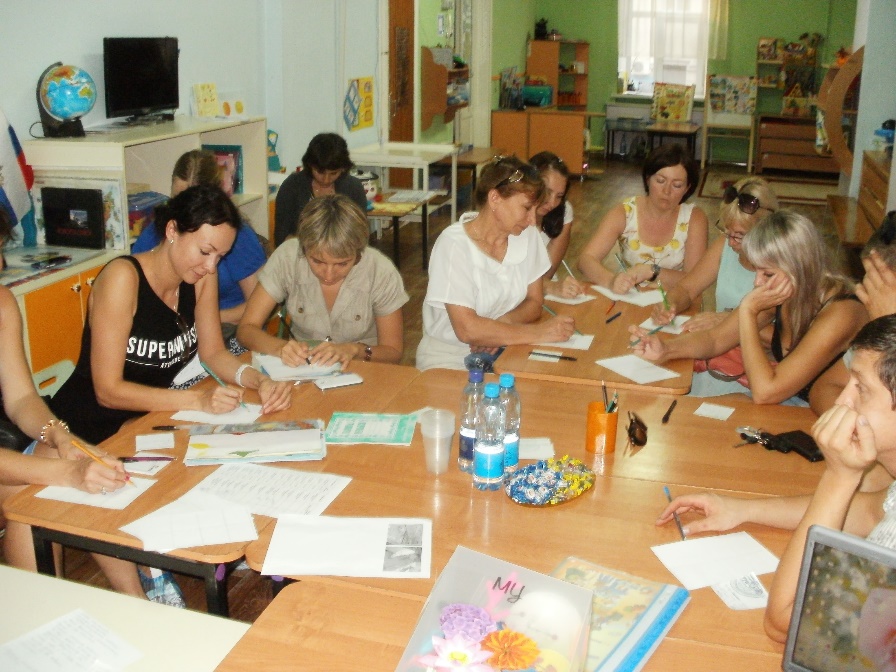 Характеристика педагогического коллектива.
Образование педагогов:
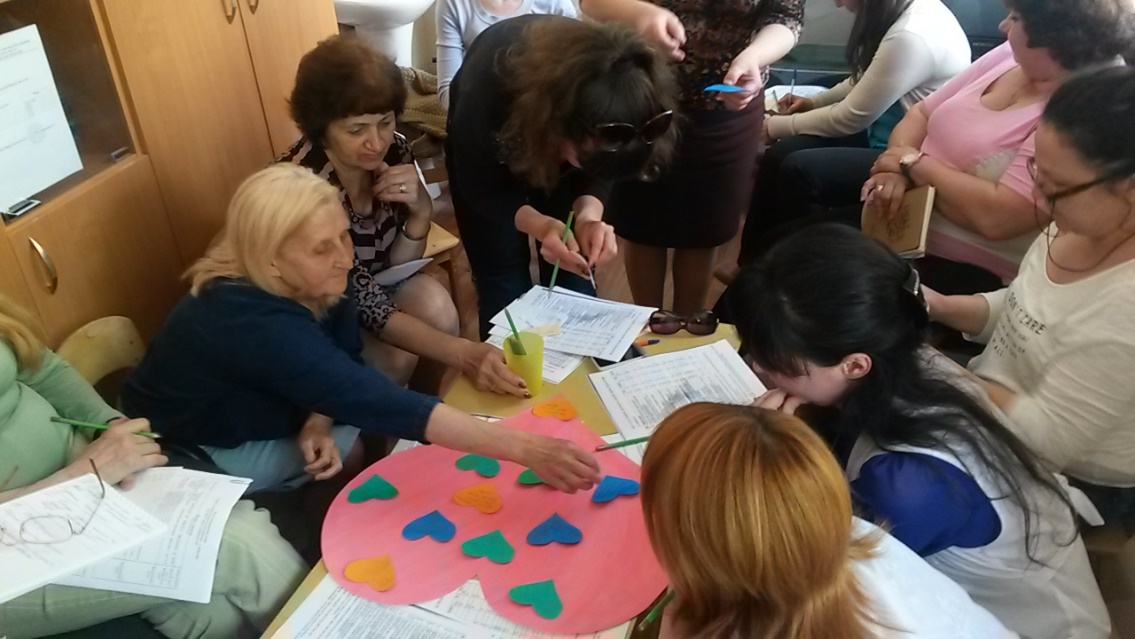 Структура управления МБДОУ д/сад № 5
Структура управления МБДОУ д/сад № 5
Заведующая
Родительский комитет
Педагогический совет
Общее родительское собрание
Общее собрание трудового коллектива
Групповое родительское  собрание
Профсоюзный комитет
Попечительский совет
ДОУ работает по двум образовательным программам:
Годовые задачи МБДОУ № 5 на 2015- 2016 учебный год:
1.Совершенствовать содержание работы в образовательной области «Физическое развитие», направленной на формирование у воспитанников навыков здорового образа жизни.
2. Создать условия для формирования педагогической и коррекционной грамотности родителей , через внедрение новых форм работы.
3. Оснащение предметно-развивающего образовательного пространства ДОУ, в соответствии с требованиями ФГОС До и индивидуальными особенностями развития детей.
Связь  МБДОУ детский сад № 5 с социумом
Управление образования МО
 г. Новороссийск
Центр развития образования
МКУ ППМС –Центр «Диалог»
МБДОУ  д/сад № 5
ГСК ОУ для детей с ОВЗ 
СОШ № 9
Краеведческий музей г. Новороссийска
Библиотека им. Н.К. Крупской
Планетарий
Коррекционная работа ДОУ
В группах компенсирующей направленности органично сочетаются организованные и индивидуальные формы коррекционно-развивающей работы, самостоятельная деятельность различной направленности, организация режимных моментов и осуществление партнёрства с семьями воспитанников. Кроме воспитателей с  детьми занимаются логопеды, дефектологи, психолог, музыкальные руководители.
	Дополнительное образование в ДОУ направлено в первую очередь на коррекцию развития ребенка. Согласно желанию родителей детям предоставляются следующие услуги:
Задачи программы развития ДОУ.
Ожидаемые результаты:
-  стабилизация достигнутого уровня состояния физического здоровья детей;
- повышение уровня психолого-педагогической компетентности родителей, создание единого образовательного  пространства «Детский сад - семья» через внедрение новых форм работы с родителями;
- коррекция нарушений отклонения детей до уровня систематического школьного обучения;
- повышение компетентности педагогов в использовании техники педагогического взаимодействия;
- образовательное пространство, 
      обеспечивающее успешную 
      коррекцию и развитие 
     дошкольника, 
      с учетом ведущей 
     деятельности детей.
1.Обеспечить новый подход к условиям, ориентированным  на повышение качества образования с учётом введения ФГОС.
2.Осуществление необходимой коррекции в нарушении здоровья детей;
3.Создать условия для охраны жизни, сохранения, укрепления физического    и психического здоровья детей дошкольного возраста; 
4 Создать эффективную систему взаимодействия учреждения с   родителями.
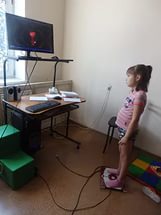 Материально-техническое обеспечение ДОУ
Организация РППС ДОУ:
Образовательная среда,  представлена материалами, оборудованием и инвентарем, приобретенным в ближайшие два года,  для развития детей дошкольного возраста в соответствии с принципами ФГОС ДО, охраны и укрепления их здоровья, учёта особенностей и коррекции недостатков развития детей.
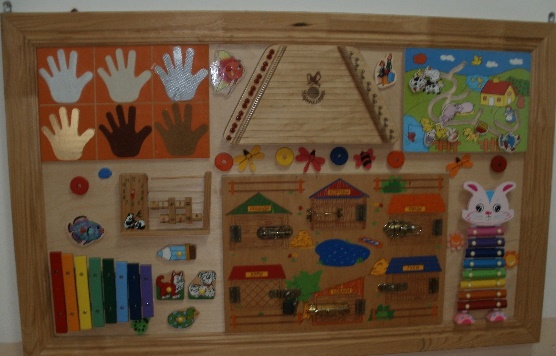 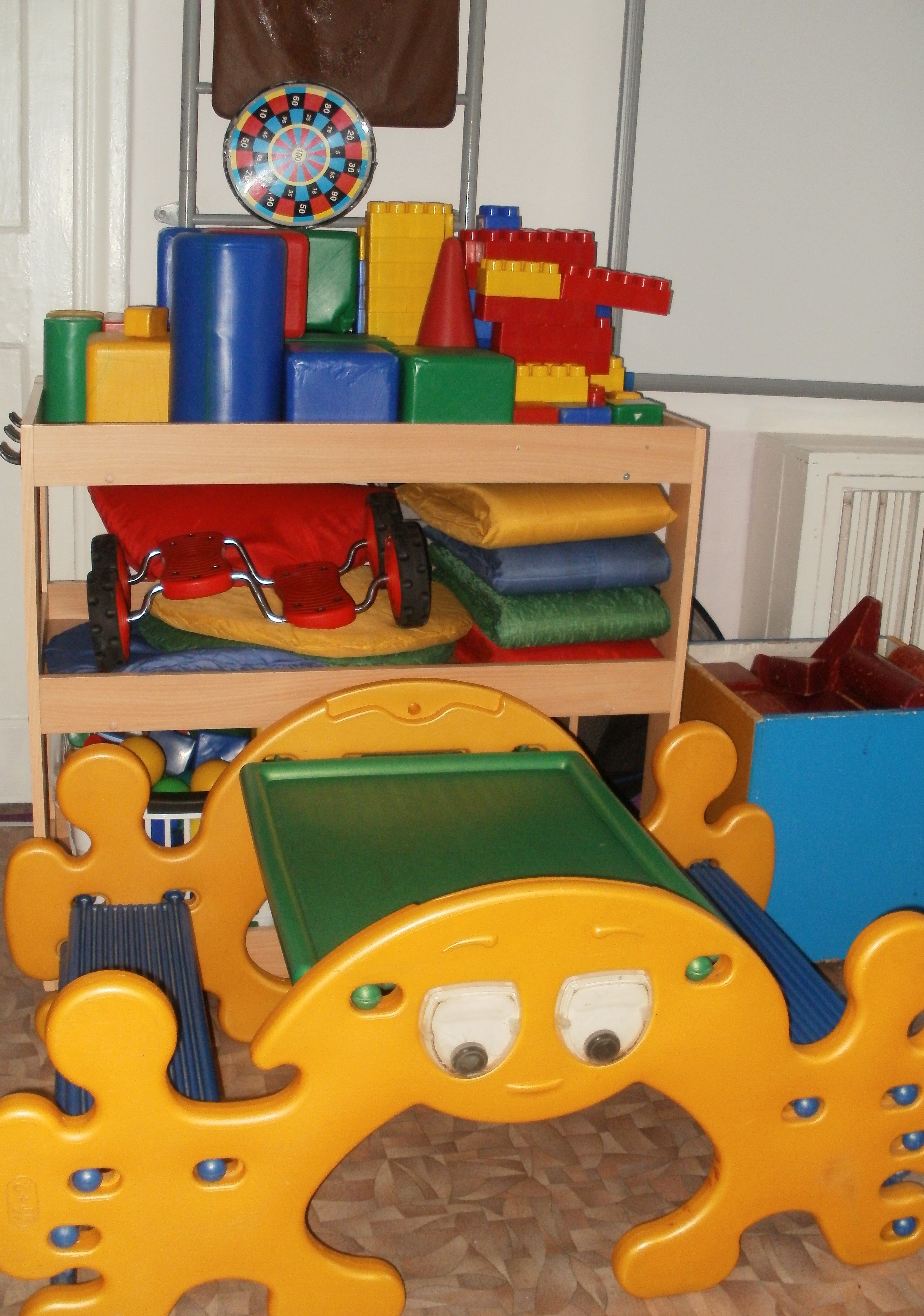 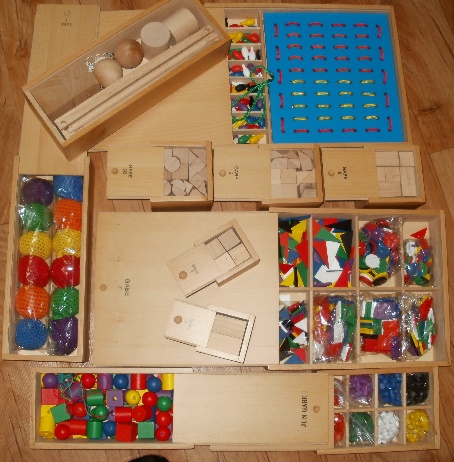 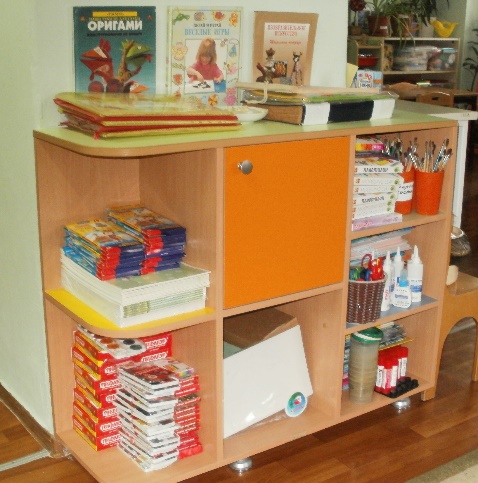 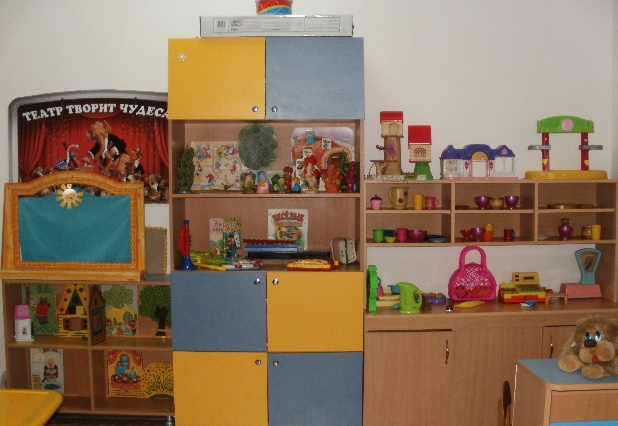 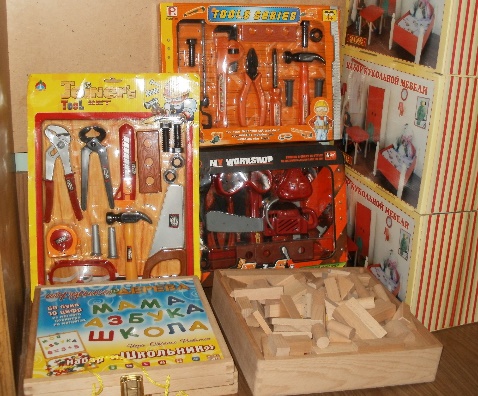 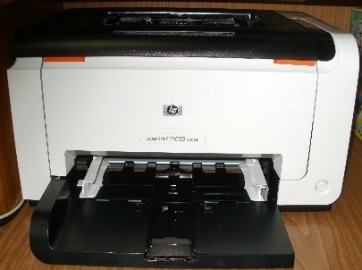 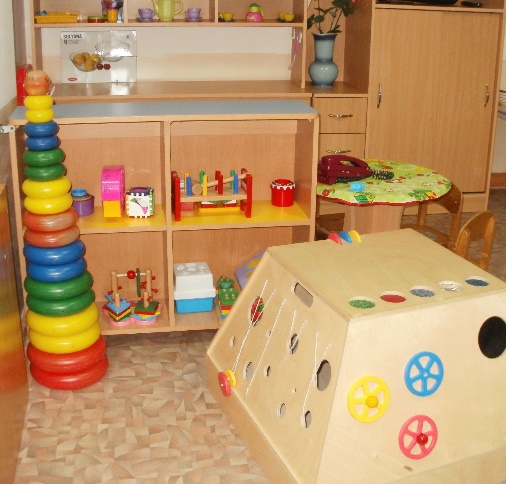 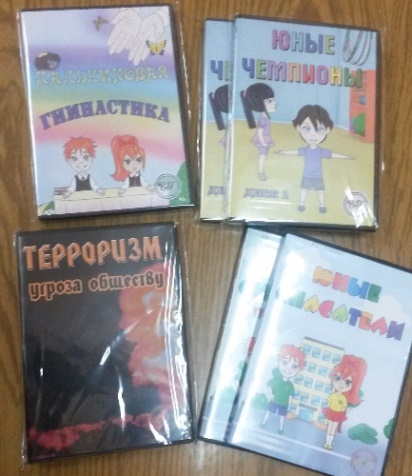 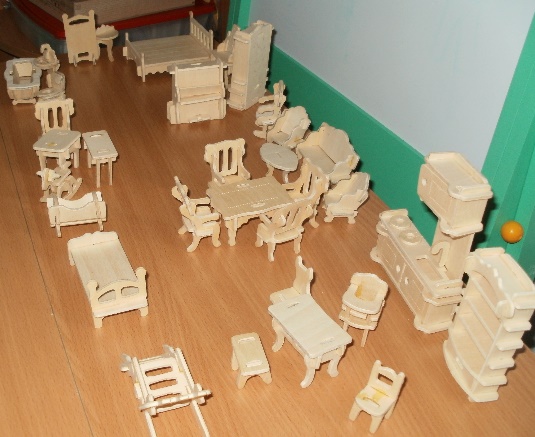 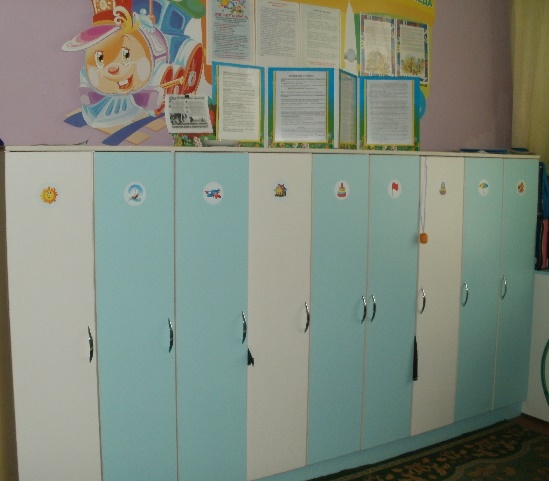 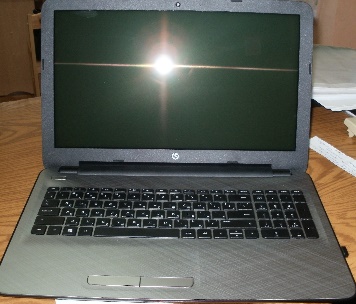 Наши достижения в 2016 г.
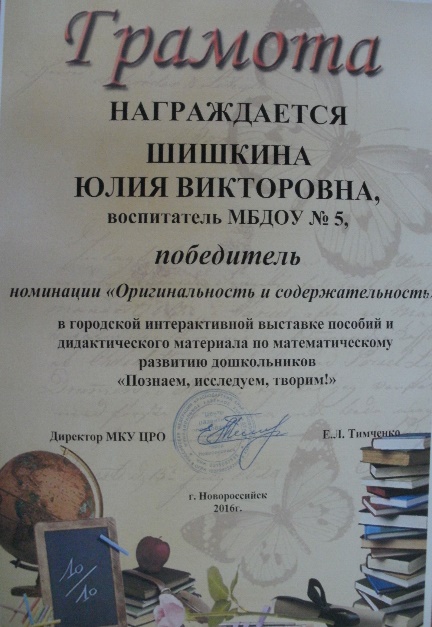 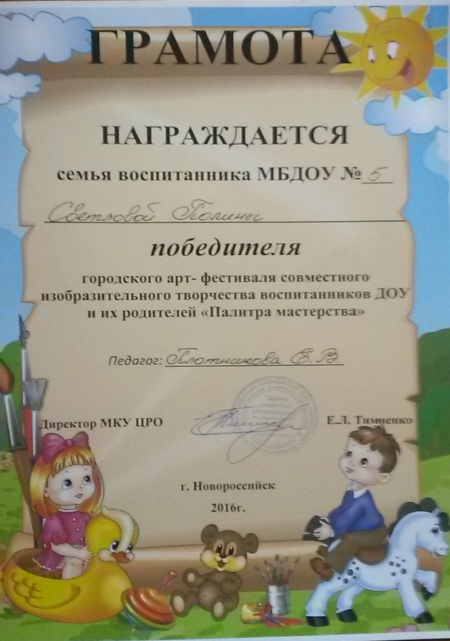 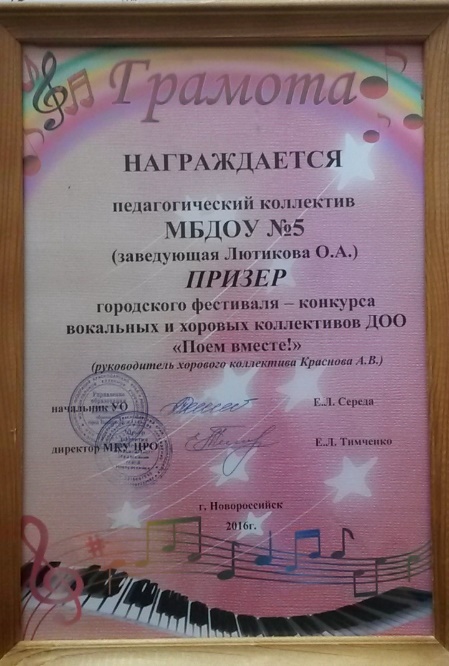 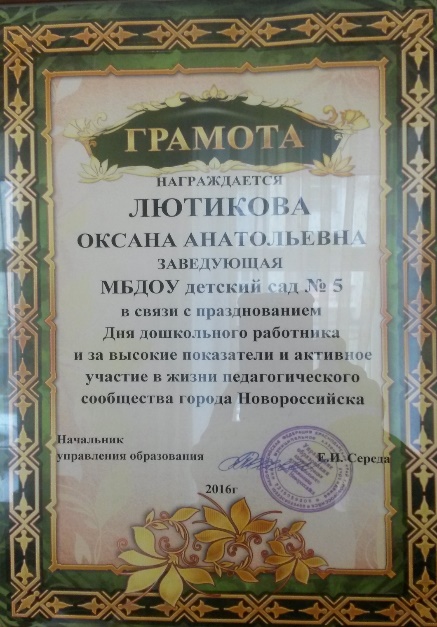 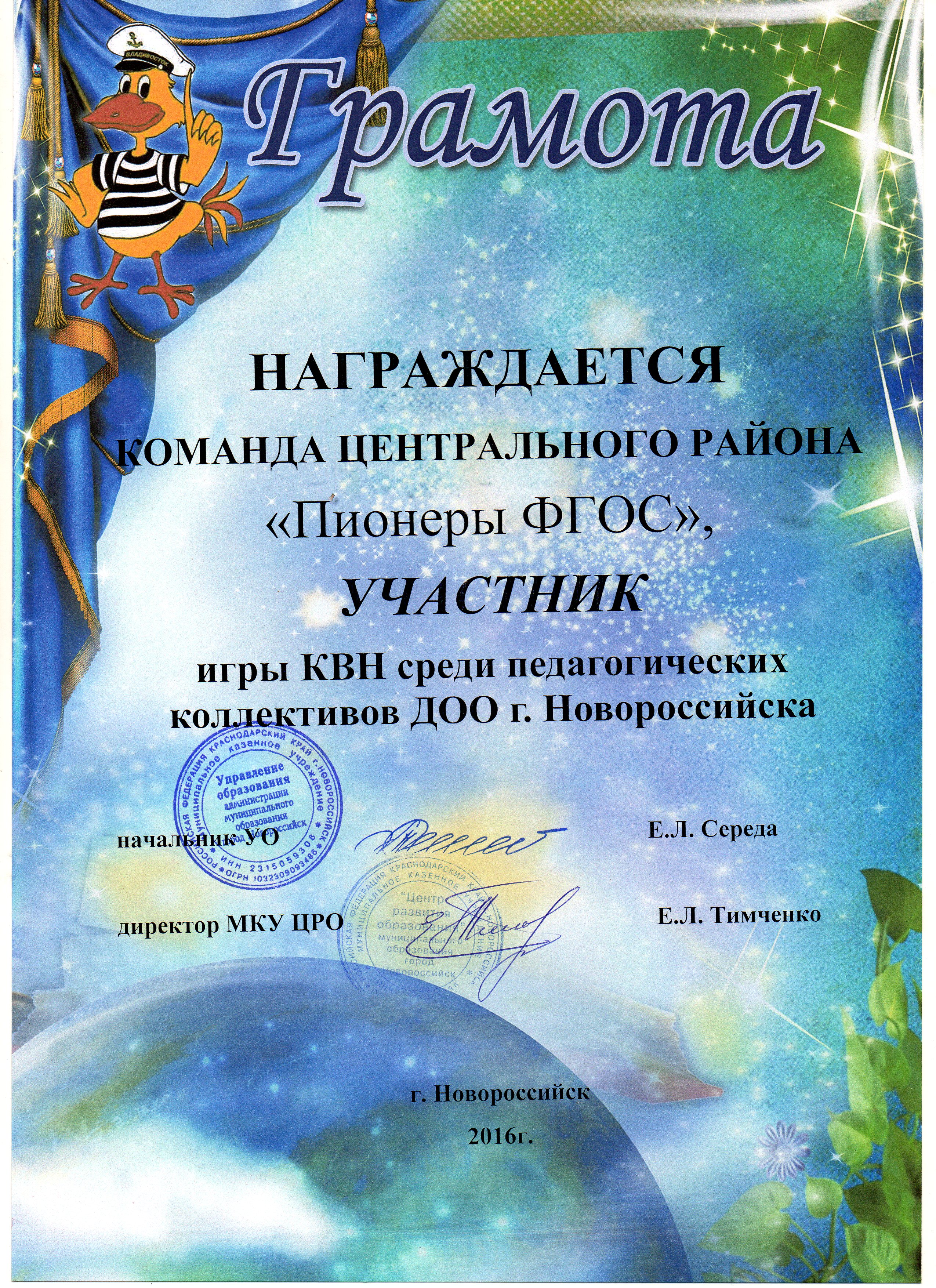 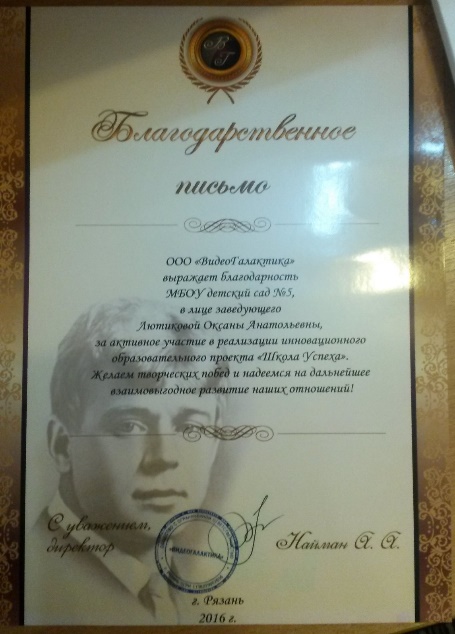 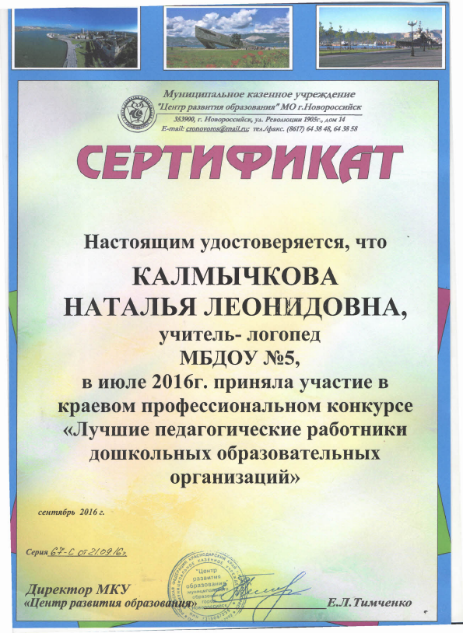 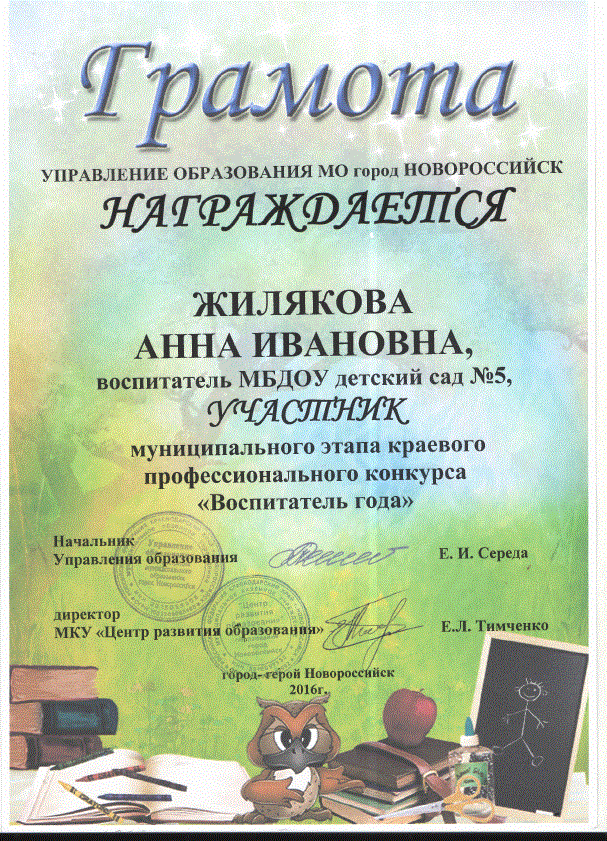 Творческих всем успехов, коллеги!!
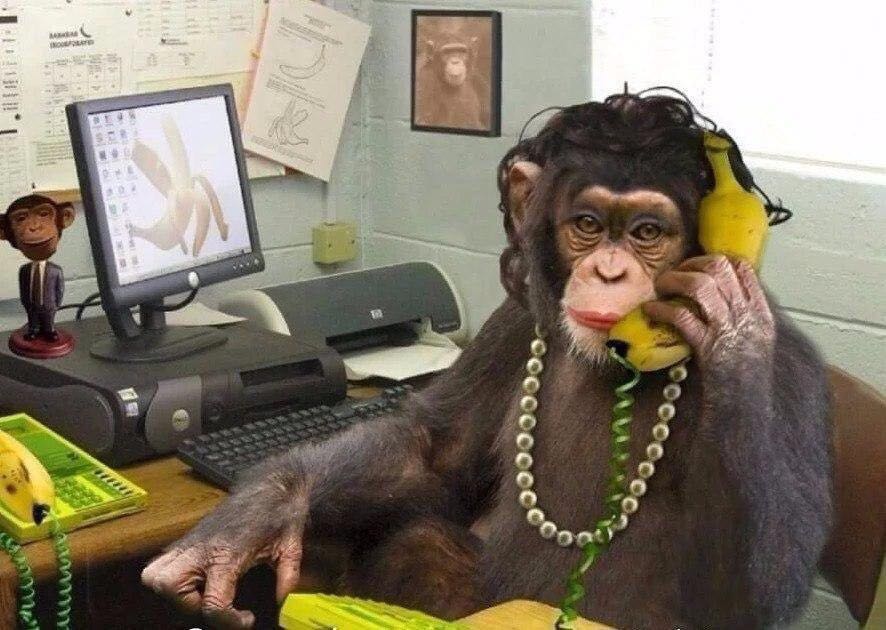